BATTERY
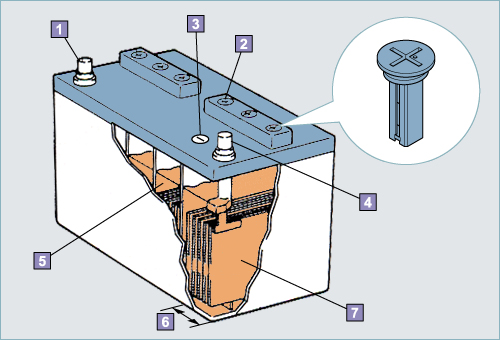 หน้าที่แบตเตอรี่
สภาวะแบตเตอรี่
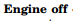 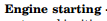 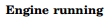 ชนิดของแบตเตอรี่
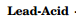 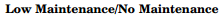 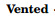 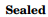 แบตเตอรี่ที่เรานิยมใช้ในรถยนต์
โครงสร้างของแบตเตอรี่
โครงสร้างของแบตเตอรี่
โครงสร้างของแบตเตอรี่
โครงสร้างของแบตเตอรี่
โครงสร้างของแบตเตอรี่
ส่วนประกอบแบตเตอรี่
ส่วนประกอบแบตเตอรี่
การดูข้อกำหนดแบตเตอรี่
ปฏิกิริยาทางเคมีของแบตเตอรี่
ปฏิกิริยาทางเคมีของแบตเตอรี่
ปฏิกิริยาทางเคมีของแบตเตอรี่
ปฏิกิริยาทางเคมีของแบตเตอรี่
ปฏิกิริยาทางเคมีของแบตเตอรี่
ปฏิกิริยาทางเคมีของแบตเตอรี่
หน้าที่แบตเตอรี่
แบตเตอรี่แบบต่างฯ
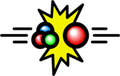 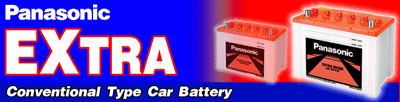 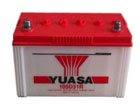 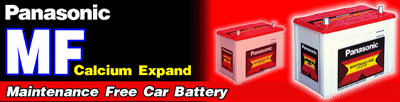 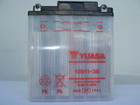 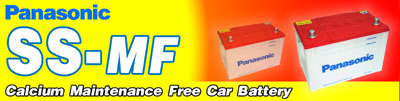 สิ่งควรรู้จากแบตเตอรี่
สิ่งควรรู้
สิ่งควรรู้
สิ่งควรรู้
สิ่งควรรู้
สิ่งควรรู้
สิ่งควรรู้
สิ่งควรรู้
การพ่วงแบตเตอรี่
การพ่วงแบตเตอรี่
สายพ่วงแบตเตอรี่
การพ่วงแบตเตอรี่
แบตเตอรี่ในรถยนต์
แบตเตอรี่ในรถยนต์
การดูแลรักษาแบตเตอรี่
การดูแลรักษาแบตเตอรี่
การดูแลรักษาแบตเตอรี่
การดูแลรักษาแบตเตอรี่
การดูแลรักษาแบตเตอรี่
การดูแลรักษาแบตเตอรี่
การตรวจสอบแบตเตอรี่
การตรวจสอบแบตเตอรี่
การตรวจสอบแบตเตอรี่
การตรวจสอบแบตเตอรี่
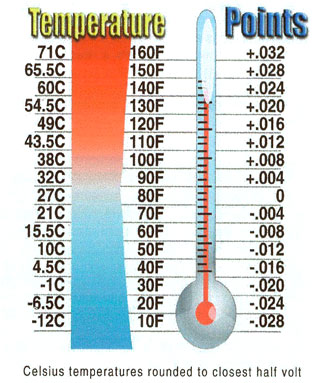 การตรวจสอบแบตเตอรี่